ISAC Target Reliability from Design to Implementation to Long Term Service
Violeta Toma
 WAO 2012
Overview
Introduction to ISAC
Past: Phase I – on-line testing
one target module
more target modules

Present: Phase II – off line testing
ISAC target life cycle

Future: Phase III – remote connect & 						disconnect
August 2012
Violeta Toma
 WAO 2012
2
ISAC
ISAC = Isotope Separation and Acceleration
August 2012
Violeta Toma
 WAO 2012
3
[Speaker Notes: Isotope Separator and Accelerator (ISAC) facility uses the isotope separation online (ISOL) technique to produce rare-isotope beams (RIB). The ISOL system consists of a primary production beam (proton beam), a target/ion source, a mass separator, and beam transport system. The rare isotopes produced during the interaction of the proton beam with the target material nucleus are stopped in the bulk of the target material. They diffuse inside the target material matrix to the surface of the grain and then effuse to the ion source where they are ionized to form an ion beam that can be separated by mass and then guided to the experimental facilities.]
Phase one
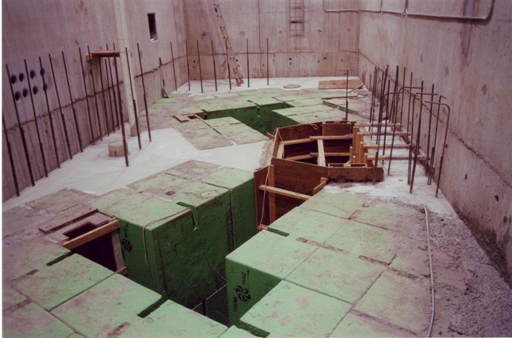 Two target stations 
One target module
August 2012
Violeta Toma
WAO 2012
4
[Speaker Notes: …this is an easier to see layout of the five modules and the location of the target module.
Having only one target-module: no beam delivery during cool-down after end-of-beam]
ISAC Target Life Cycle
August 2012
Violeta Toma
WAO 2012
5
[Speaker Notes: The life cycle of the target starts in the machine shop with the parts manufacturing stage. The long time is due to Machine shop work load. Some parts are out-sourced, some are made by the Targets group. To overcome the impact such a long time has on target availability, an inventory of parts was built. Currently we have spare parts to build 5 target (good for 6 months). New parts are ordered when spares are used up.]
ISAC Target Life Cycle
August 2012
Violeta Toma\
WAO 2012
6
[Speaker Notes: Our targets are in-house made. The target is prepared on site by the chemist who is part of the Targets/IS group. To prepare a target starting from raw material it can take anywhere from 1 week (Ta foils) to 2 months (U carbide target as it needs sintering).
We use 12 different target materials, and produce ~10 targets a year. 
It is important that the chemist receives early warning for what targets are needed when.]
ISAC Target
Target and target tube
August 2012
Violeta Toma
WAO 2012
7
[Speaker Notes: This is the ISAC target.]
ISAC Target Life Cycle
August 2012
Violeta Toma
WAOP 2012
8
[Speaker Notes: Assembly : 1 day spent checking that the parts conform to specifications and 4 days to clean, assemble and bake the target
Jigs used to confirm parts are to specs
Clean parts of grease, flux, etc
Target baking (without the heat shield to get rid of grease, flux, etc)]
ISAC Target
In house made target
1 -8 weeks 
Target assembly &baking  
5 days
August 2012
Violeta Toma
WAO 2012
9
ISAC Target Life Cycle
August 2012
Violeta Toma
WAO 2012
10
[Speaker Notes: Test stand - heat shield is installed and:  
Tests: electrical, vacuum,
the target is heated to nominal values 580 A on target heater and 230 A on ionizer, stable beam extracted = this tests the target assembly]
ISAC Target
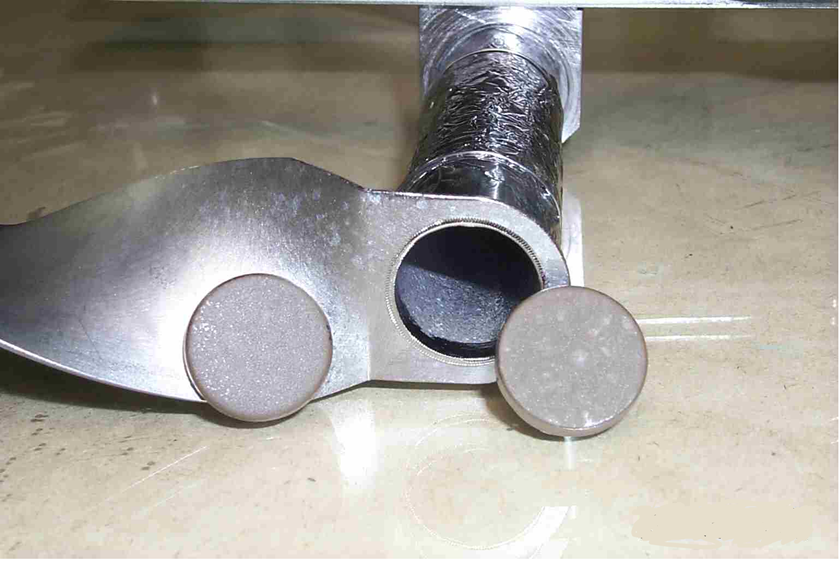 August 2012
Violeta Toma
WAO 2012
11
[Speaker Notes: Target and target heat shield]
ISAC Target Life Cycle
August 2012
Violeta Toma
WAO 2012
12
[Speaker Notes: This is the ISAC target assembly…with the heat shields on and cooling lines.]
Test stand
Target assembly goes to the
Test stand.
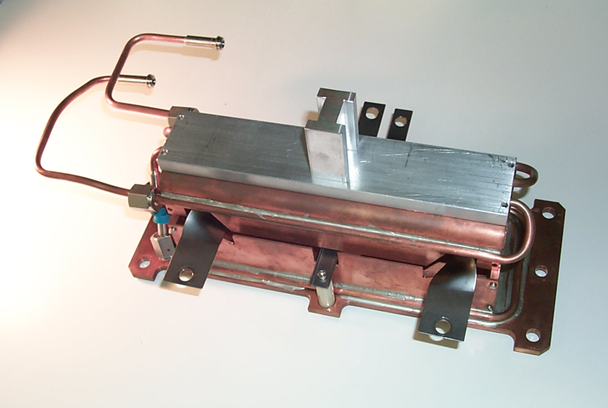 August 2012
Violeta Toma
WAO 2012
13
[Speaker Notes: After baking the heat shield is installed and the target goes to the test stand where it is subjected to the same temp as in production and beam is extracted. If all goes well…]
ISAC Target Life Cycle
August 2012
Violeta Toma
WAO 2012
14
ISAC Target
Hot Cell (HC) – Target remote installation into the Target Module (TM)
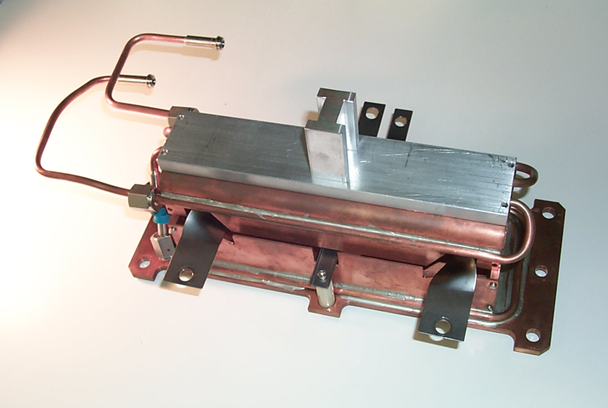 August 2012
Violeta Toma
WAO 2012
15
[Speaker Notes: Target is brought to the Hot Cell for installation in the Target Module (TM) -> electric, vacuum tests]
ISAC Target Module
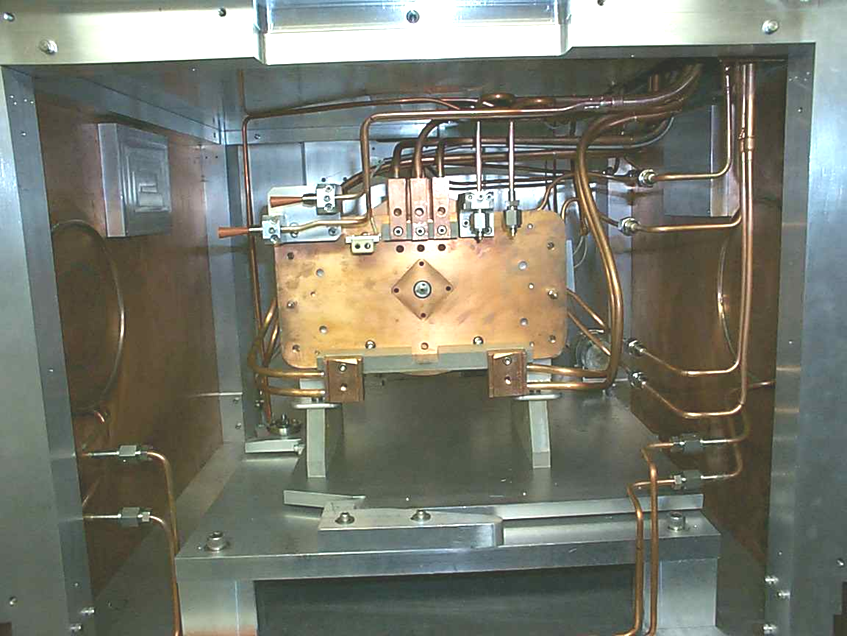 August 2012
Violeta Toma
WAO 2012
16
[Speaker Notes: Target module (left) with the containment box visible and inside view of the containment box (right)]
ISAC Target Life Cycle
August 2012
Violeta Toma
WAO 2012
17
[Speaker Notes: Target module is then craned to the Conditioning station where it is pumped down, HV conditioned and heaters conditioned. Conditioning station simulates the actual operating conditions except for the proton beam. This time the target and Target Module are tested  - electrical, vacuum. The cooling water circuits are also tested in static pressure tests – Pumped down & leak checked
All these off-line tests allow for early possible failures identification and remedy – saves a lot of production time.]
Conditioning station
August 2012
Violeta Toma
WAO 2012
18
ISAC Target Life Cycle
August 2012
Violeta Toma
 WAO 2012
19
[Speaker Notes: If all test results are OK the Target Module is moved to the target pit for connections, on-line conditioning and production.
Target preparations for production = crane to MAA, connect services, pump down, condition High Voltage and target heaters
After that => beam delivery
Leaving out the parts and target fabrication: it takes roughly 3 weeks to have a new target ready.
Due to the off line testing the beam availability is very little affected compared to the times when the testing was done on line.]
Beam on Target
Target tube



       Ionizer tube









     
 

 Proton beam
August 2012
Violeta Toma
WAO 2012
20
[Speaker Notes: Clearer image of the target assembly with components and p+]
Phase I & II
August 2012
Violeta Toma
WAO 2012
21
[Speaker Notes: While moving from phase I to phase II the target life cycle did not change significantly, but  the beam availability increased by ~ 9 days (more if problems occurred)]
Documenting & Improving
Target travel document
Learn from failures
Learn from success
Standardized parts
Dedicated target reliability engineer
August 2012
Violeta Toma
WAO 2012
22
[Speaker Notes: Target travel document = follows the target during its entire life. It contains all info about target
Learn from failures = post mortem analysis
Learn from success = inspect targets that ran well
Standardized parts = less drawings to maintain
Dedicated target reliability engineer = new position (~2 years). Works with target chemist & remote handling]
Phase III
Present: manual connect/disconnect
Cool- down for one week after beam  off
Beam off during manual dis/re-connect
Personnel dose

Future: remote connect/disconnect
No cool-down necessary
Dis/Re-connect can be done while delivering beam from the other station
No dose to personnel
August 2012
Violeta Toma
WAO 2012
23
[Speaker Notes: To further improve beam availability we have plans to implement remote Target Module disconnect/connect.
We are also looking at altering other limiting factors: 
Cooling flow limitations require access to opposite (possibly hot) target station to turn off dump beam stop cooling
 East & West connections are not identical - High Powered conductors have to be replaced when switching operation of a module between east and west stations 
 No documentation or written procedures for connections 
 No specifications for torque when connecting high powered connectors 
Tooling: An assortment of tooling of different sizes and types are required. Different bolt styles and sizes are used to attach the various components.]
Manual Target Disconnect/Connect
August 2012
Violeta Toma
WAO 2012
24
Beam Availability
August 2012
Violeta Toma
WAO 2012
25
[Speaker Notes: Remote disconnect/connect will save time and dose. 
~11 more days of beam available more if problems occurred..]
ISAC Target
Problems:
Manufacturing problems 
During baking: 
Target legs warping
Target tube warping
During conditioning
Electrical short
Vacuum leaks
Water leaks
August 2012
Violeta Toma
WAO 2012
26
[Speaker Notes: Manufacturing problems: wrong flux used (opened during target heating), improper cleaning (caused long pump down, sparking)
Wrong material used => target legs warp
Design flaw = not enough support for target tube => it warps = banana effect]
Summary
Phase I => II
Gain: ~ 9 days beam availability and improved reliability

Phase II => III
Gain: ~11 days beam availability and further improved reliability
August 2012
Violeta Toma
WAO 2012
27
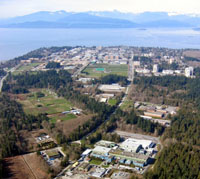 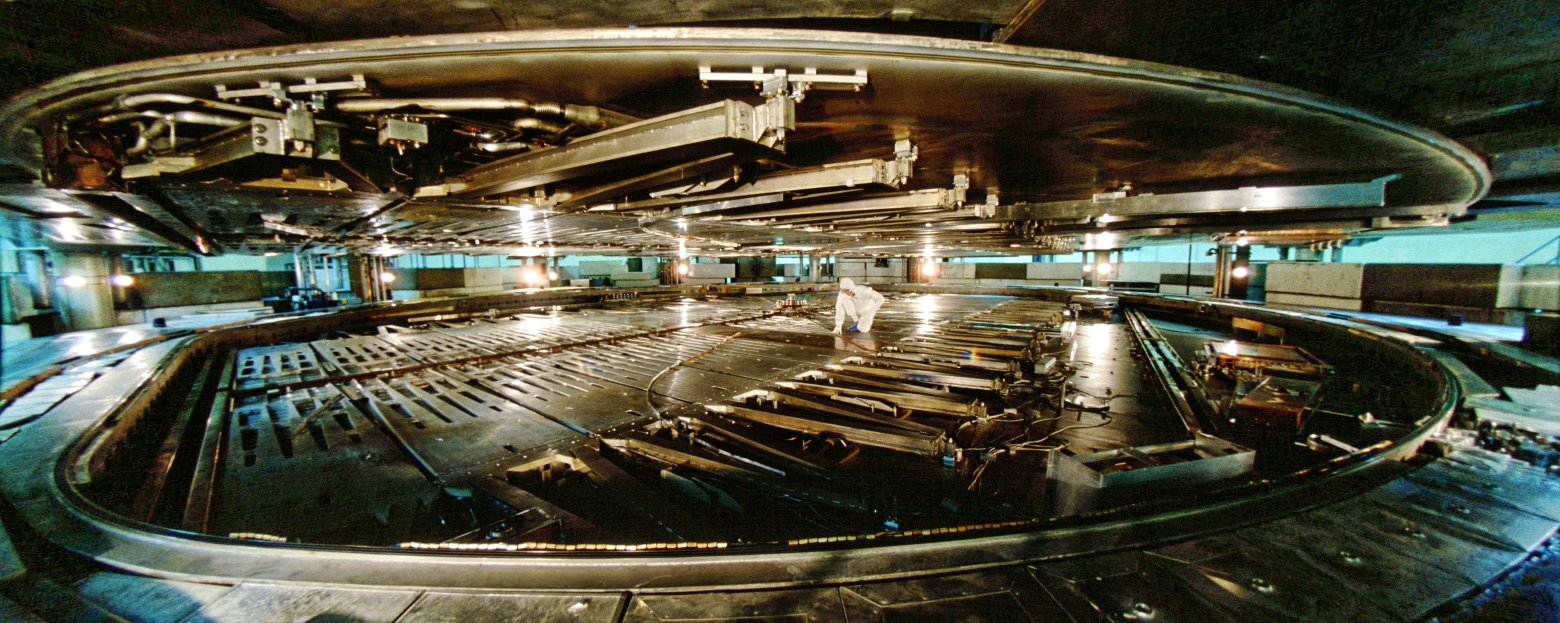 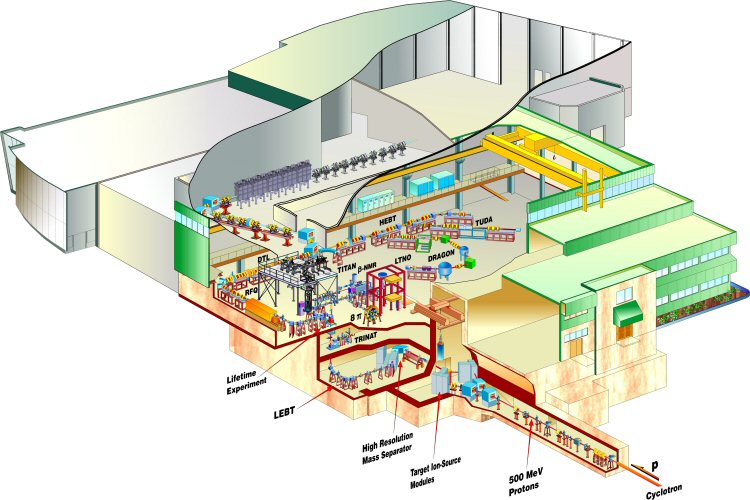 July 28, 2012
Presentation Title
29
[Speaker Notes: And this is where the TM lives.]